Constraining Large-Scale GHG Budgets with Atmospheric Observations
Ed Dlugokencky

NOAA Earth System Research Laboratory
Global Monitoring Division
1
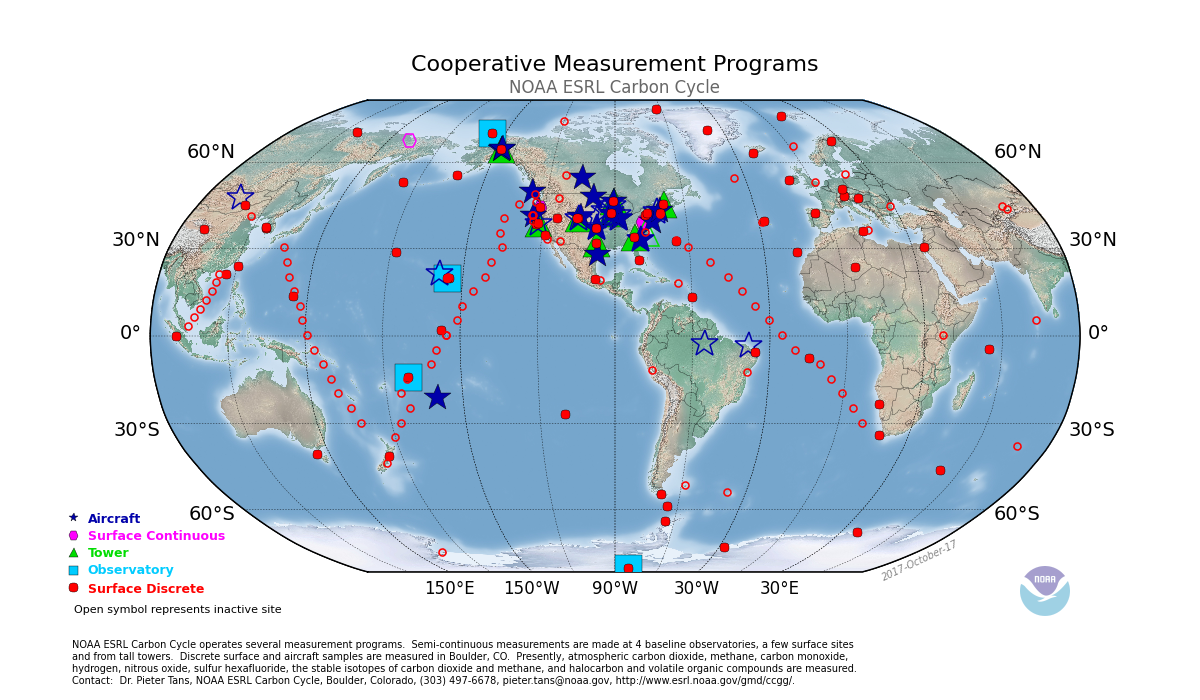 Cooperative Global Air Sampling Network - unique in its coverage
Weekly samples collected with portable sampler
Sites selected to sample well-mixed air
2
Data available: ftp://aftp.cmdl.noaa.gov/data/greenhouse_gases/
[Speaker Notes: Most sites in red are from our CGASN, the background component of our GGGRN. Scale of cooperative air sampling network, currently with 55 sampling sites,  is unique in the world. Samples are collected weekly and returned to Bldr for measurements of a suite of LLGHGs and other tracers at NOAA and at CU. NACP focus and observatories also shown.]
Scientific Motivation
Determine budgets and how they change with time
Quantify emissions and sinks of LLGHGs (and ODSs) at global to large regional spatial scales
Determine impacts of climate change on LLGHG budgets
Long-term continuity and consistency of observations are important
Approach
Accurately, precisely measure spatial and temporal distributions of LLGHGs and related tracers 
Meaningful temporal and spatial gradients
Ensure long-term consistency with QA scheme
Foundations developed by Dave Keeling in 1950s
3
[Speaker Notes: Science-driven program. Since its beginning in the late-1960s, science objectives have evolved from a program that monitors trends in anthropogenic climate forcing to its current state to quantify GHG emissions and sinks at large spatial scales and how they change with time. We are also very interested in attributing observed changes to the impacts of climate change on GHG budgets, where appropriate. This requires long-term, internally-consistent observations. High quality measurements of LLGHGs and related species covering as much of the BG atmosphere as possible and for as long as possible. Measurement methods have evolved to keep up with technology and science goals, but fundamental QA/QC approach, much of it developed by Dave Keeling in the late-1950s, remains in place.]
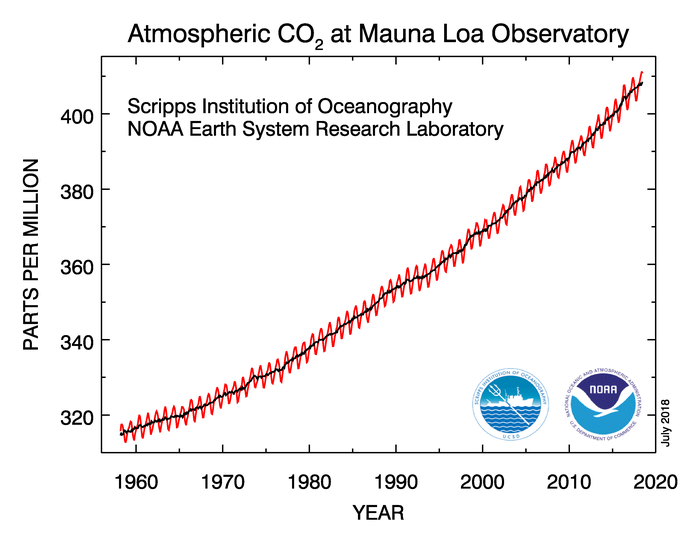 Updated monthly:
www.esrl.noaa.gov/gmd/ccgg/trends/
CO2 (ppm)
4
[Speaker Notes: Measurements of CO2 were begun by Dave Keeling of SIO at MLO in 1958; NOAA measurements began in 1974. We currently update monthly mean CO2 MLO once per month. To keep up with increasing scientific demands of measurements, NOAA began expanding observations from a flask-air sampling network and currently sample at 55 sites. Why so many?]
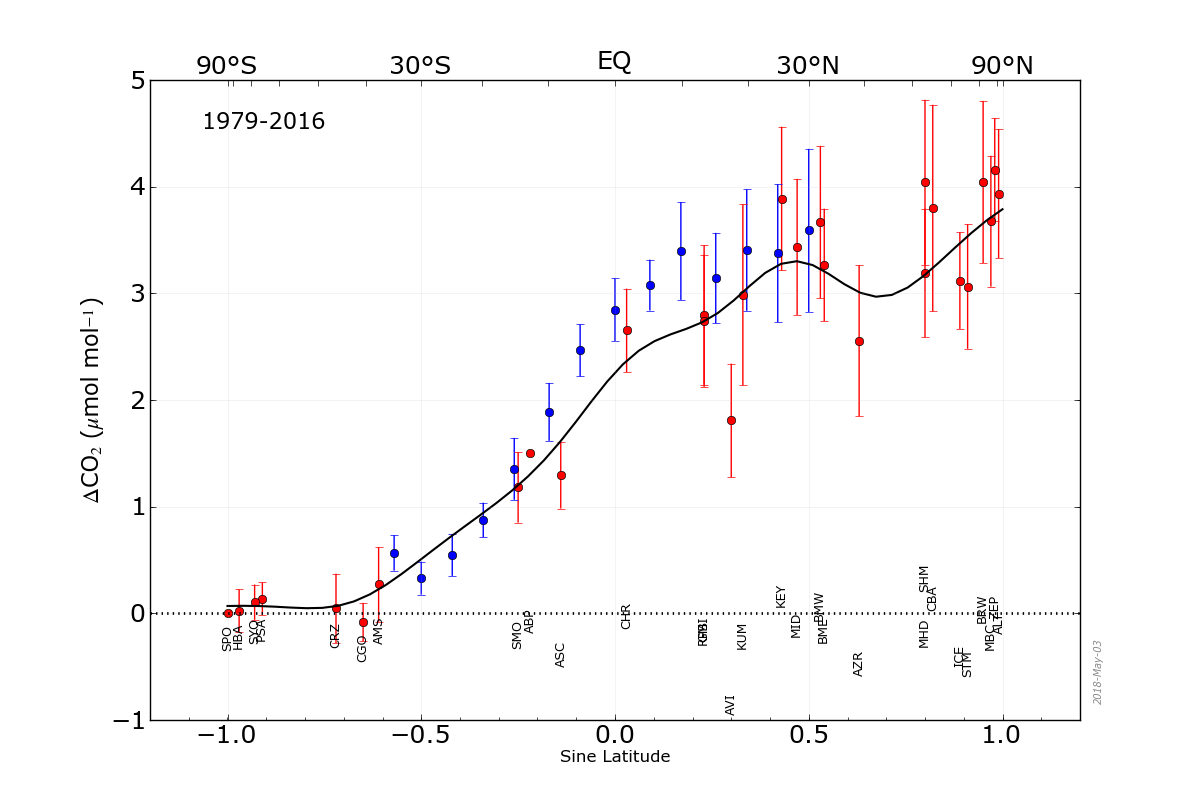 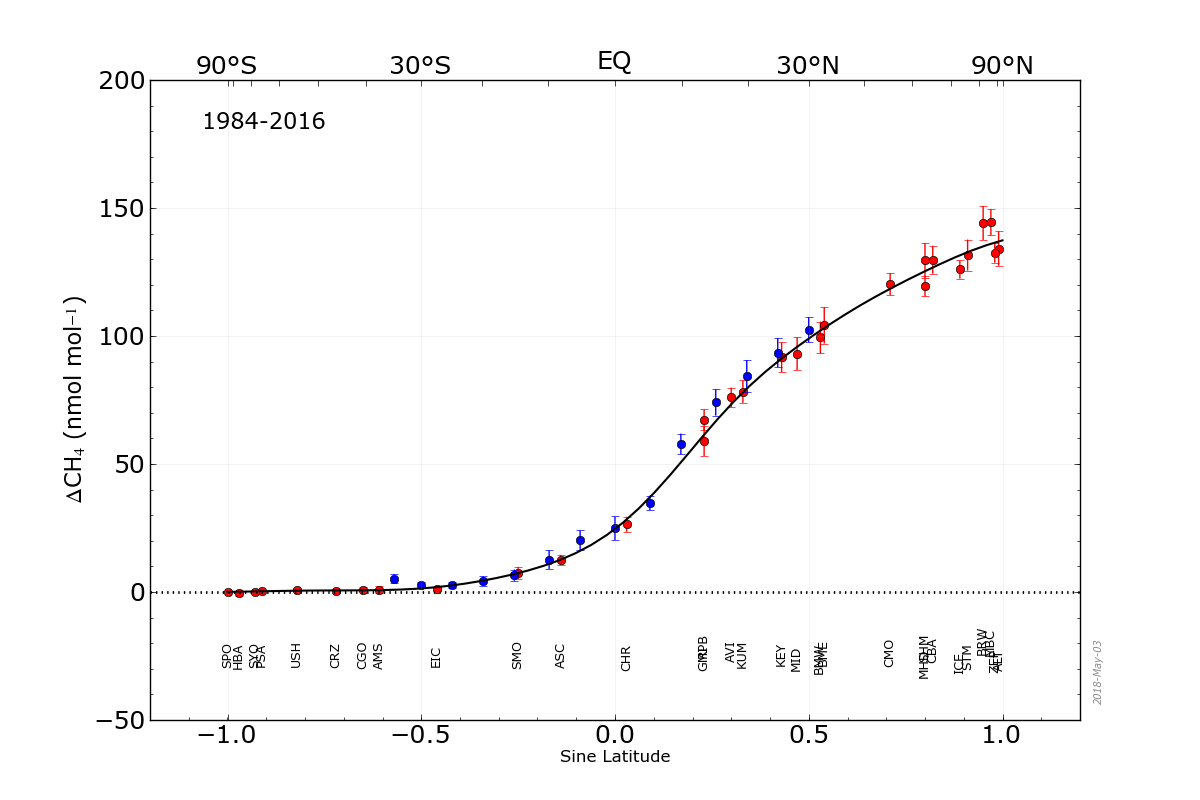 Latitude gradient constrains budgets of emissions and sinks:
	Tans et al., 1990: NH terrestrial carbon sink
	Fung et al., 1991: Less HNH, greater tropical CH4 emissions
5
[Speaker Notes: Over the past few decades, the spatial coverage in the observations has been used for significant improvement to understanding the distribution of emissions and sinks. Here are N/S gradients relative to SPO for CO2 and CH4. Scientific conclusions start with confidence in the measurements. In Tans et al., the observed N/S gradient indicated a significant sink for CO2 in the terrestrial biosphere of the NH. This study had a huge impact of GHG monitoring globally resulting in the NA carbon program and greatly expanded monitoring in Europe, too. For CH4, Fung et al. showed that estimates of CH4 from high NH WLs were too large and resulted in a shift to tropical WLs. Similarly, Hirsch et al. (not shown) used measurements of N2O to redistribute emissions of N2O from high SH to low NH.]
SF6: Test Model Transport
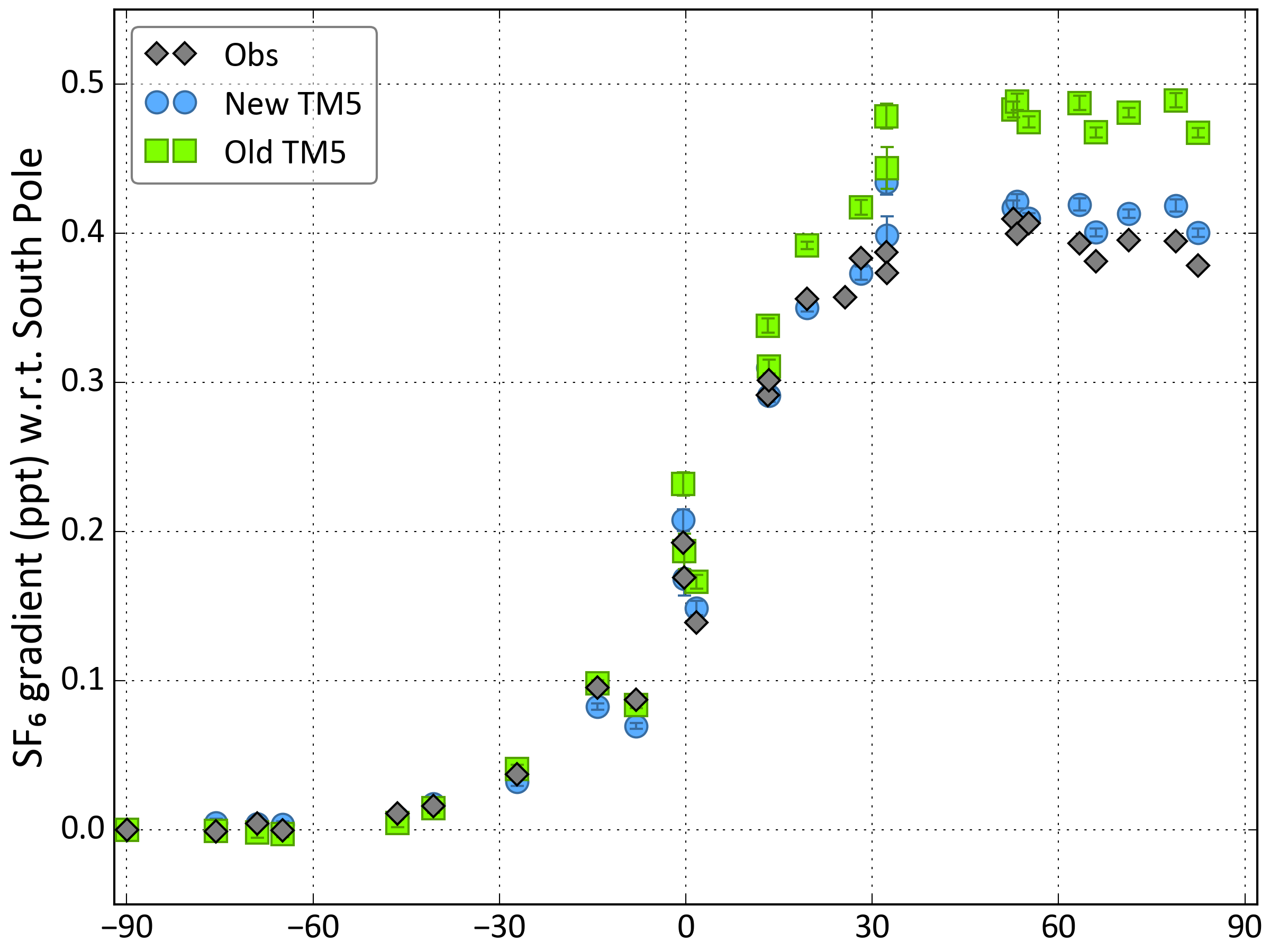 6
Peters et al., JGR, 2004; Basu et al., ACP, 2016.
[Speaker Notes: In cases where emissions magnitude and distribution are reasonably well know, e.g., for SF6, can use the observations to test transport, as done by Transcom. Peters et al., 2004 showed transport in TM5 flawed.  In early version of TM5, transport to the free troposphere was not vigorous enough, resulting in over estimate of latitude gradient. For CH4 and N2O, this resulted in under-estimate of emissions at mid-northern latitudes.]
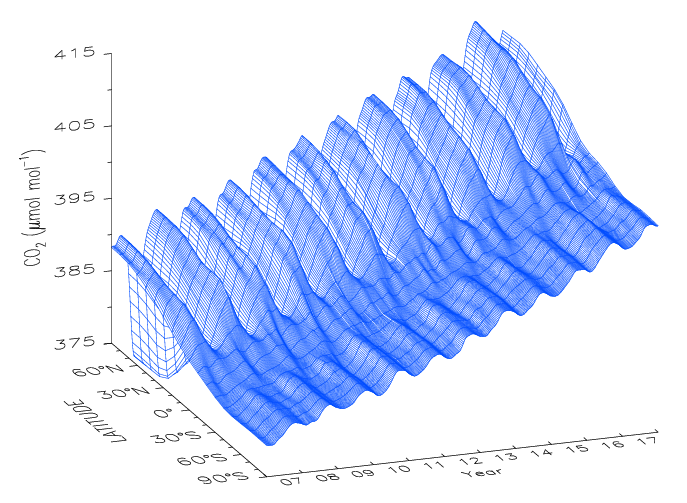 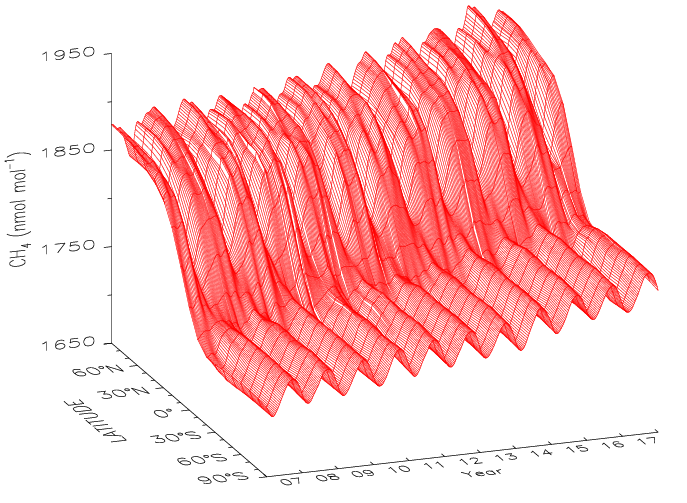 Calculation of global and zonal surface means:
	NOAA global trends web pages (Organizations, e.g., 2º Institute)
	Assessments (e.g., IPCC)
	AGGI (Radiative forcing)
	Peer-reviewed global GHG budget analyses with mass-balance
7
[Speaker Notes: Another advantage of the coverage in our cooperative sampling network is our ability to reasonably estimate surface zonal and global averages. To do that, we smooth the data in time, then in latitude and create a matrix of GHG values as plotted here for CO2 and CH4. Here we see CO2 and CH4 plotted as fn of latitude and time from 2007 to 2017. There is a lot of information about CO2 and CH4 cycling in these plots that I will skip over, but we can use this matrix to approximate global and other zonal averages of GHGs, then use them to study the large scale budget.]
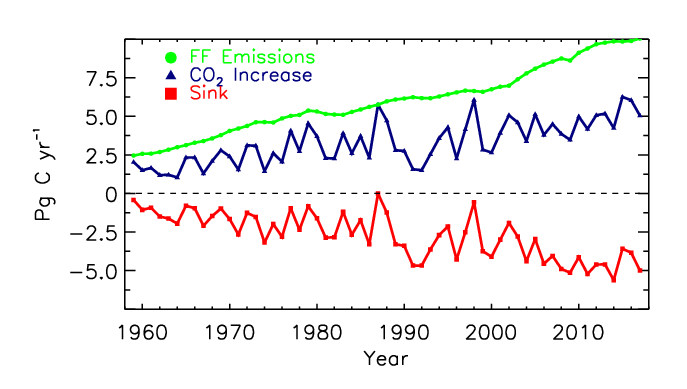 ~45% of FF
8
Based on update of Ballantyne et al., Nature, 2012.
[Speaker Notes: By using the matrix of values shown in the previous slide, can calculate zonal averages. In this case annual increases in globally averaged surface CO2 from SIO and NOAA  in blue are combined with CO2 emissions (green) and the observed sink (difference between emissions and atmosphere, red) are used to show that ~45% of FF emissions to the atmosphere end up in ocean and terrestrial biosphere. This is the type of fundamental constraint on GHG budgets that can be obtained from the observations.]
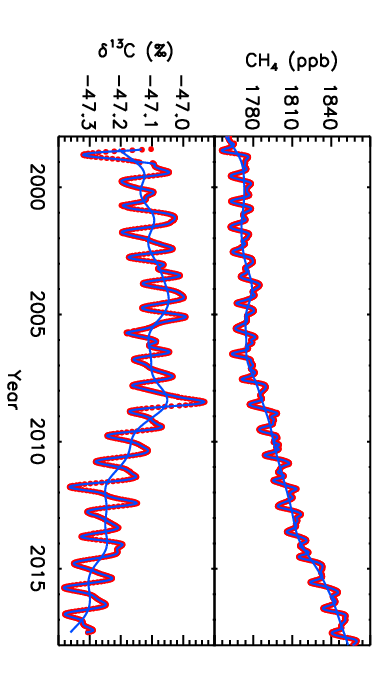 Globally averaged CH4 and δ13C(CH4)
Sylvia Michel, INSTAAR
Scenario most consistent with observations: Increased emissions from microbial sources, especially in the tropics.
9
Fossil CH4 emissions not increasing
(Schwietzke et al., Nature, 538, 88-91, 2016)
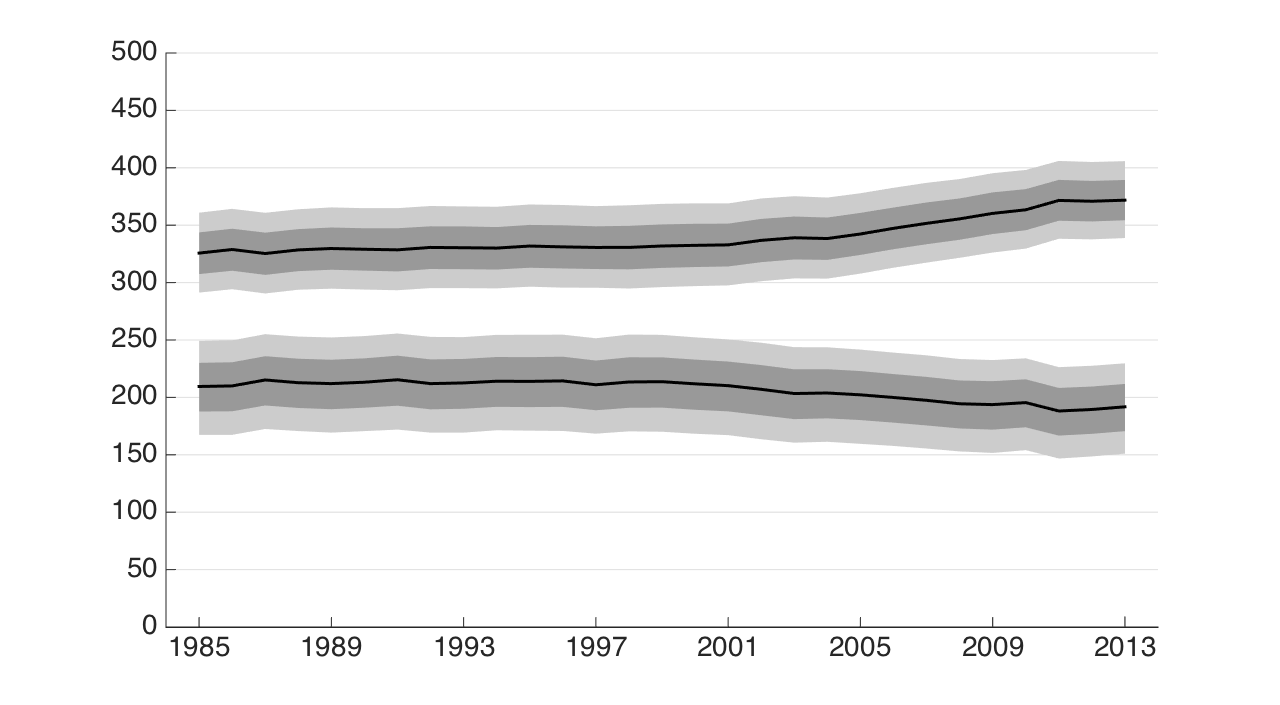 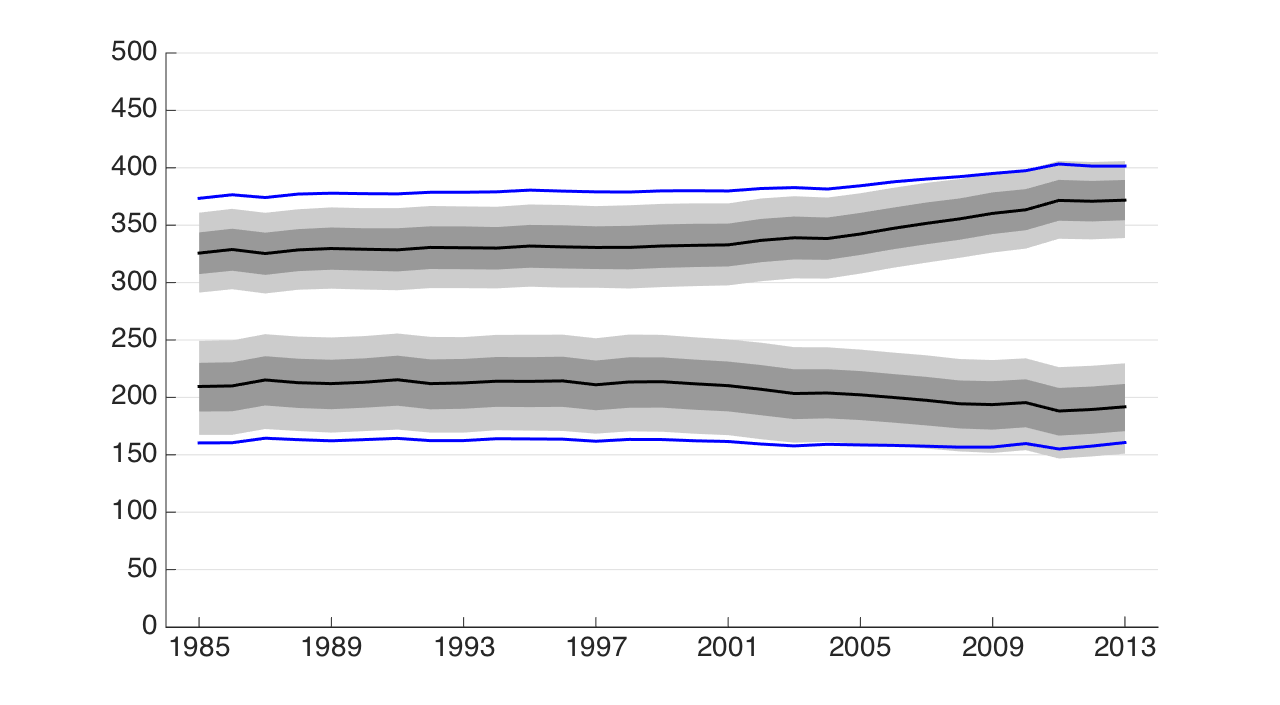 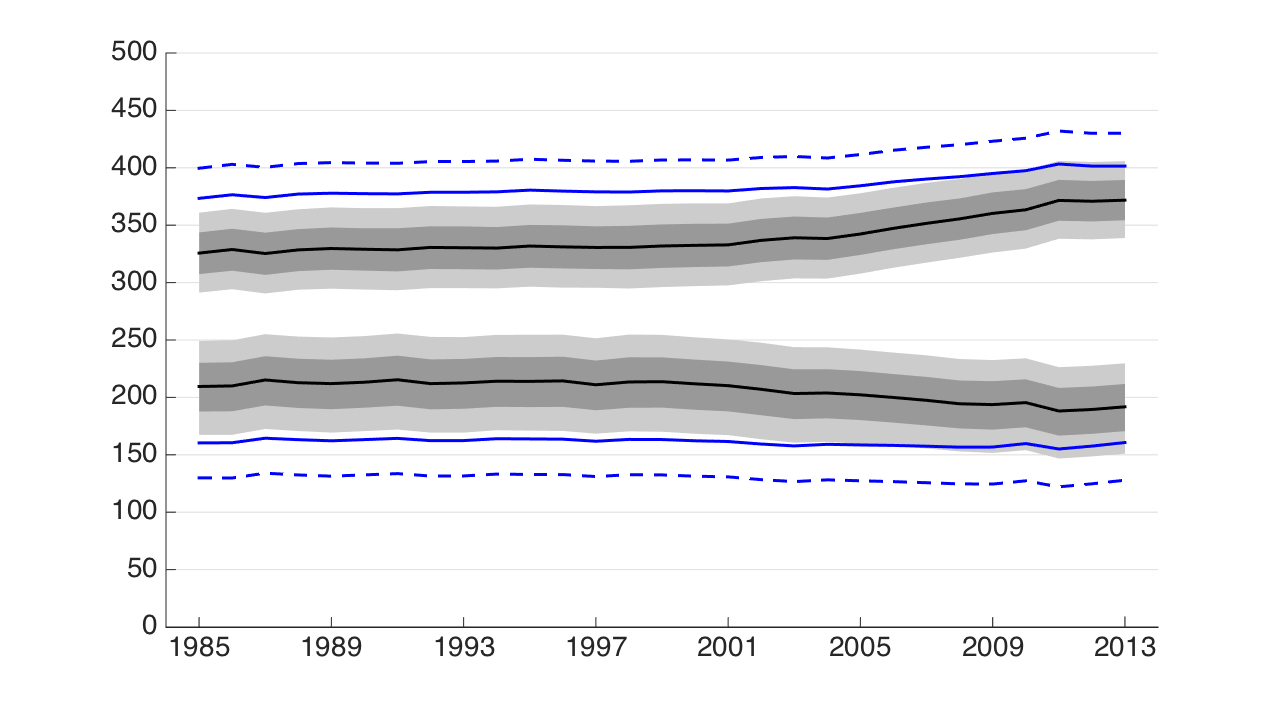 Microbial sources (wetlands, ruminants, rice, landfills/waste, termites)
Global CH4 emissions  (Tg/yr)
Fossil (Gas/Oil/Coal) + Geologic
Mean values using “traditional” δ13CFF
Mean values using “traditional” δ13CFF, δ13CMic, and δ13CBB
Year
10
[Speaker Notes: Based on review of >10k measurements of source composition, isotopic source signatures for CH4 were re-evaluated. Based on these, two important conclusions: 1. CH4 emissions from FF sources are not increasing. 2. The fraction of CH4 emissions from FF sources is significantly greater than previously believed.]
Trends in deseasonalized CH4(Courtesy of Xin Lan)
North
central
Mountain
Northeast coast
Southeast coast
Great Lakes region
2006-2015
West coast
2006-2015
South central
North
central
Great Lakes region
West coast
Northeast coast
Southeast coast
South central
Mountain
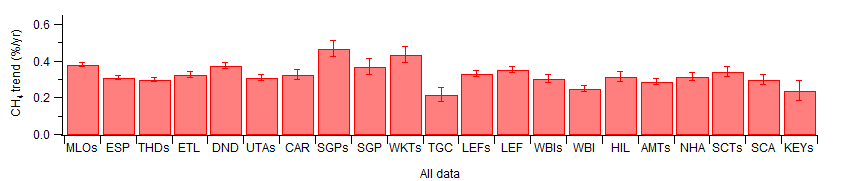 Trends in vertical difference for deseasonalized CH4
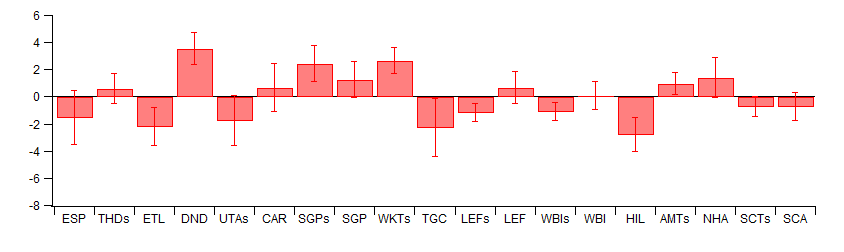 ΔCH4 trend (%/yr)
11
Courtesy of Xin Lan
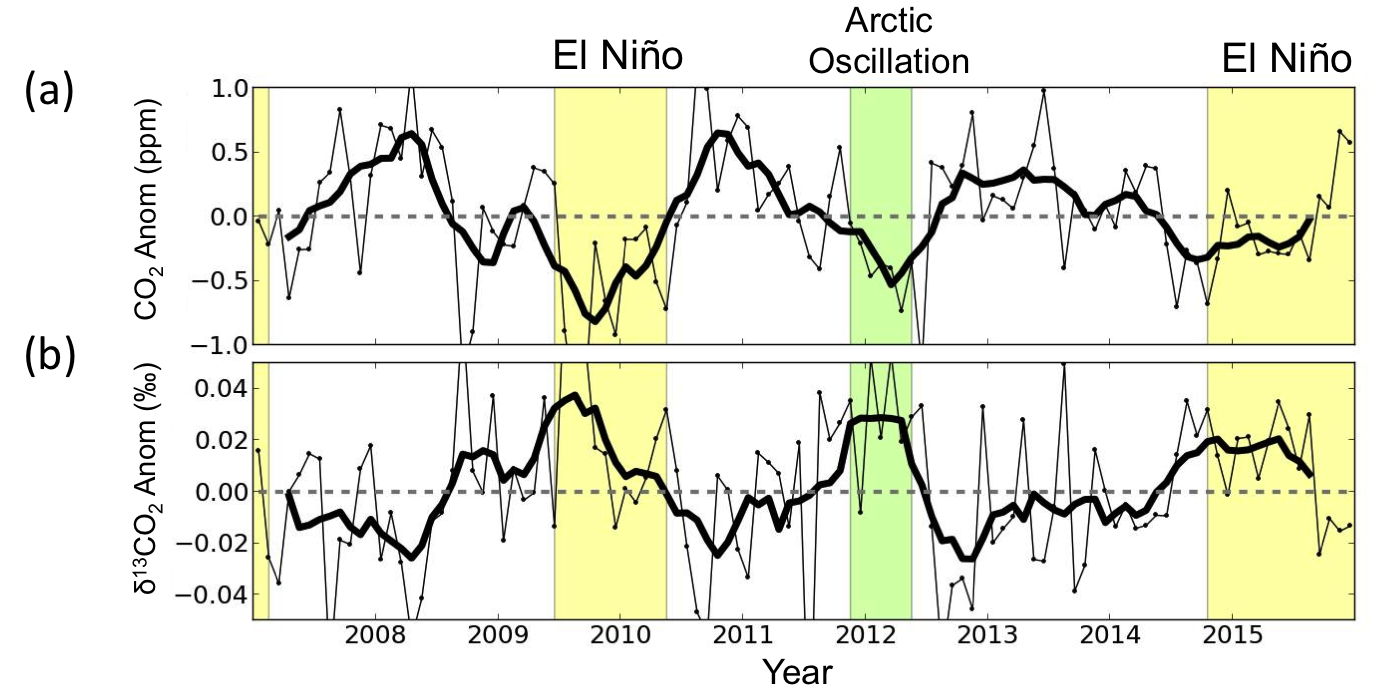 Hu et al.
Consensus on average NA C uptake: -0.70 (-1.24 to -0.34) PgC yr-1 (2007 – 2015)
N.A. carbon uptake increases during El Niño, opposite to global picture
12
Summary
GAW network continually evolving to meet scientific needs
Great scientific benefit at relatively small cost
Fundamental constraints on GHG budgets, but….
Need to ensure internally-consistent, calibrated observations of known quality over long time scales
Detailed GAW QA/QC system
Most effective if all GAW labs share data
Temporal resolution should be sufficient for science needs
13
NOAA Analytical Capabilities
(Flask-air samples)
Gas			Uncertainty (68% c.i.)	Technique
CO2			0.08 μmol mol-1 		NDIR → CRDS
CH4			0.9 nmol mol-1		GC/FID → CRDS
CO			1.7 nmol mol-1		VUV-RF → TILDAS
H2			*0.5 nmol mol-1		GC/PD-HeID
N2O			0.26 nmol mol-1		GC/ECD → TILDAS
SF6			0.04 pmol mol-1		GC/ECD
δ13CO2		*0.01‰			DI-IRMS
δ13CH4		*0.04‰			GC/CF-IRMS
C2-C7 NMHC	†<15% 			GC/FID
	*Repeatability; †Median pair difference
14
[Speaker Notes: All discrete air samples from GGGRN analyzed on this system, including samples from the NA aircraft and tall tower projects. For projects that use PFP/PCPs, ~50 species are measured on another GC/MS system
Tunable Infrared Laser Differential Absorption Spectroscopy (TILDAS)]
δ13C as process indicator:
   -Differentiate ocean/terrestrial biosphere fluxes
   -Biosphere: ~0.045‰ ppm-1
   -Ocean: ~0.005‰ ppm-1
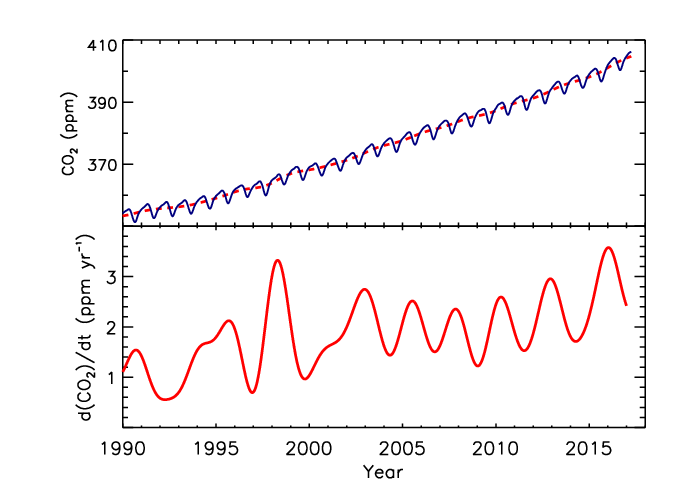 CO2
δ13C scaled to match CO2 residuals:
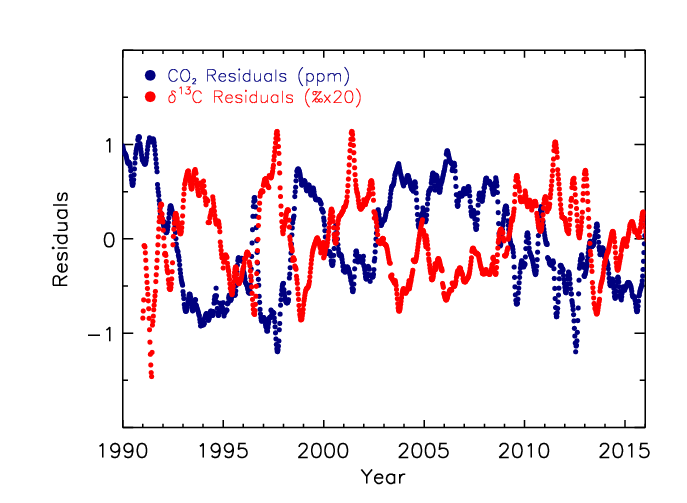 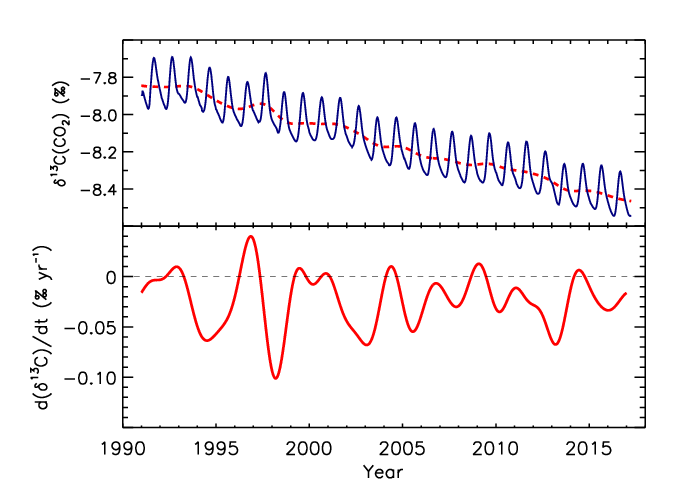 δ13C
15
[Speaker Notes: Measurements of δ13CO2 can distinguish between ocean and biospheric sources of CO2. 
Δδ13CO2 = (400 ppm x (-8.4‰) + 1 ppm (-25‰))/401 ppm –8.4 = 0.042‰/ppm.]
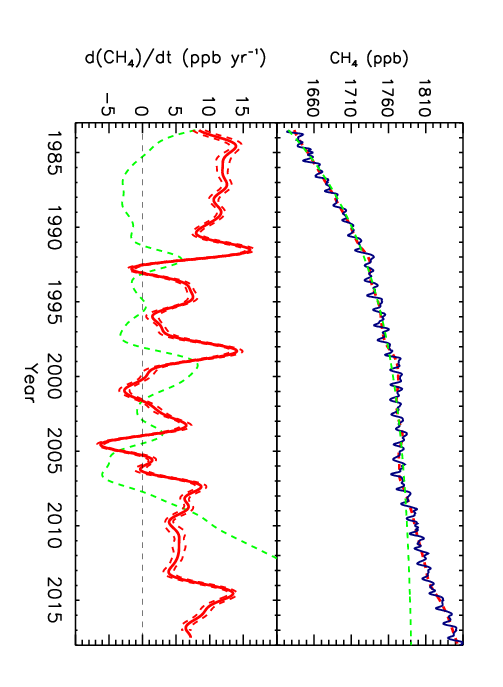 16
Improving δ13C(CH4) source signatures:
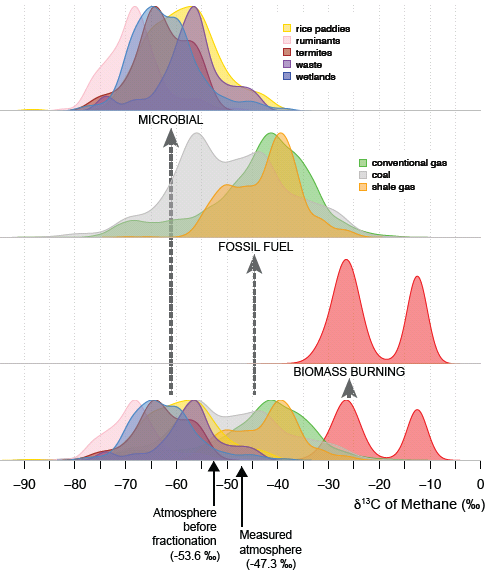 17
Sherwood et al., ESSD Discuss., doi: 10.5194/essd-2017-20, in review, 2017.
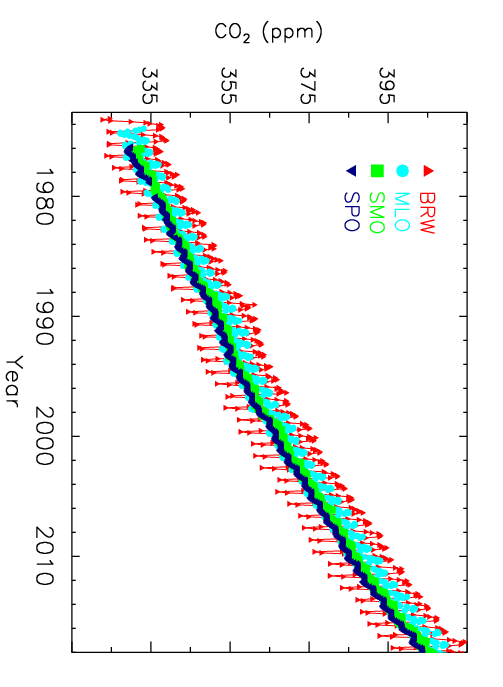 18
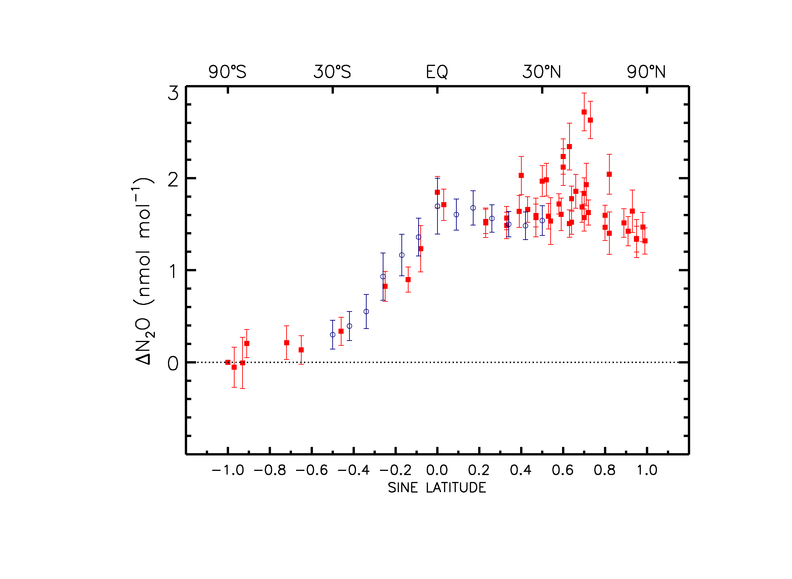 Hirsch et al., GBC, 2006: Redistributed emissions, doubling those from N tropics
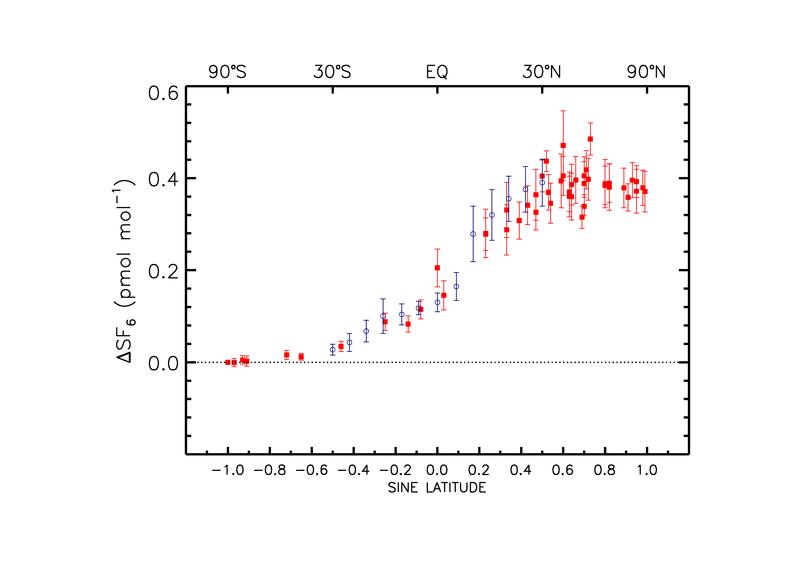 Use SF6 to:
-show emissions reported to UNFCCC are too small
-test transport in ATM
19
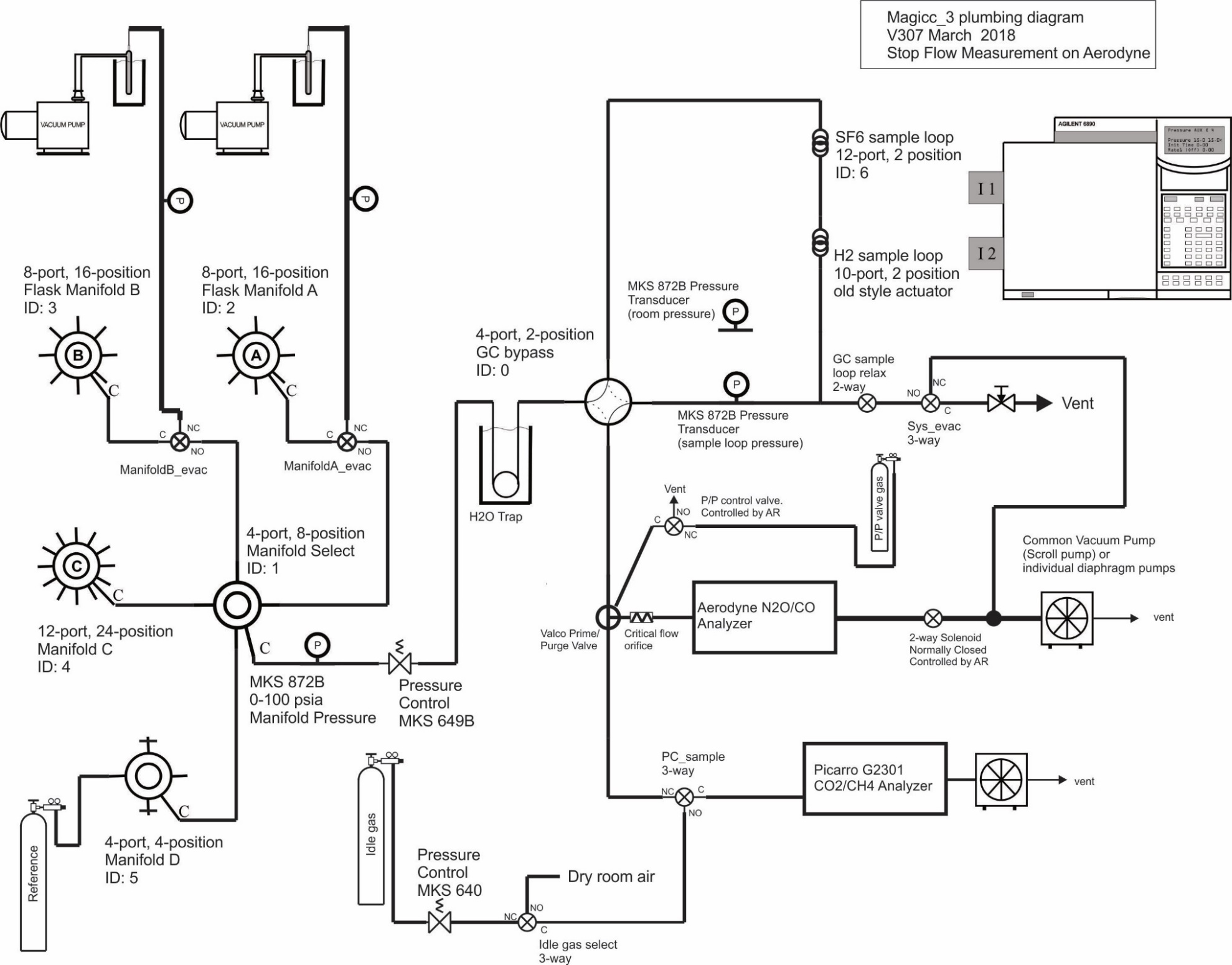 Analysis Upgrade:
   Same time/sample
   Less Sample Used
   Improved Precision
   Standard Cal Scheme
   Improved User Interface
   Increased Efficiency
20
[Speaker Notes: It is shown schematically here. The important points are that with the new system, measurement quality will improve and efficiency will be increased.]
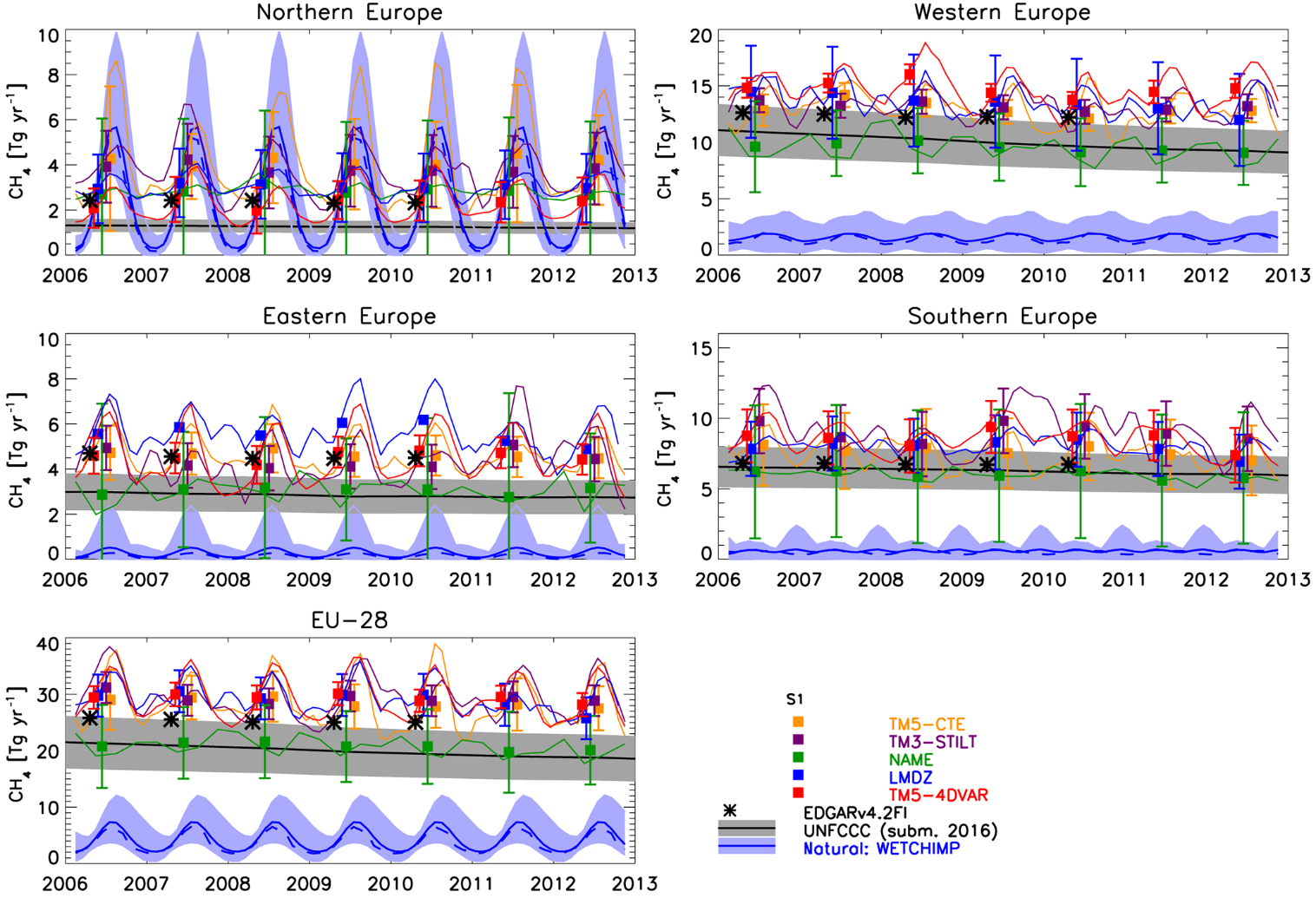 Use of observations in atm inversion products to study global budgets:
	CT (CO2 and CH4)
	CAMS (CO2, CH4, and N2O)
	GCP  (CO2 and CH4)
	Research studies
Also used in regional-scale studies:
	Bergamaschi et al., 2018
21
Remote Sensing
Never calibrated, only evaluated
e.g., with vertical profiles; Aircore
Sensor degradation over time
Potential biases (e.g., land vs ocean)
“Short” deployment for satellites
Retrieve total column; strongest signals at surface
Different retrieval versions give very different results 
e.g., in CO2 inversions
22
CO2
CH4
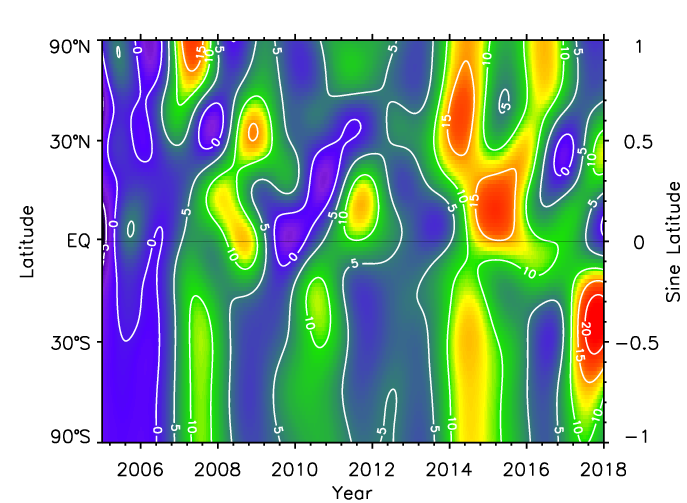 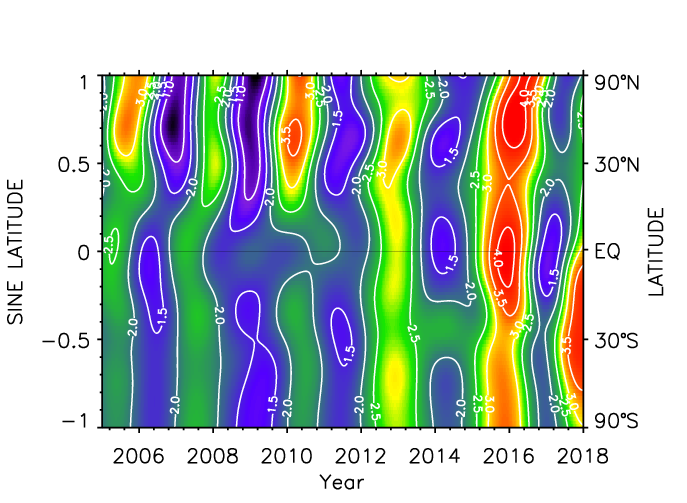 23
Calibration: Calibration links the measured response of an analyzer, under controlled conditions, to known values of measurement standards (with known uncertainties). That response is used to assign values and uncertainties to other samples. Standards must be linked to fundamental SI units in a single, unbroken, hierarchical chain of traceability.
24
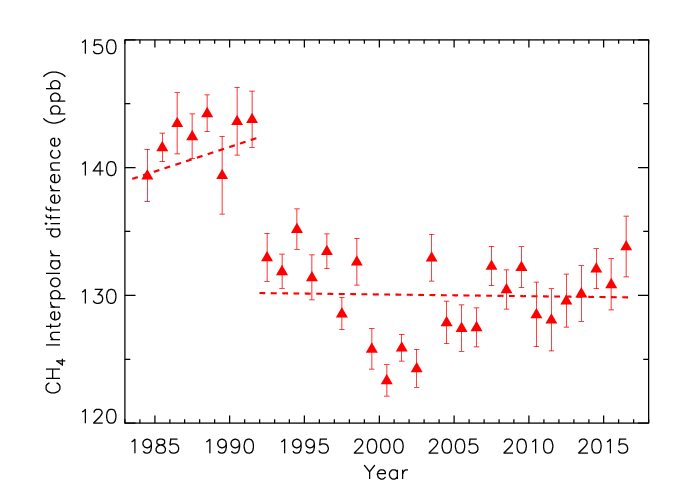 Indicator of changing Arctic CH4 emissions
Updated from: Dlugokencky et al., Geophys. Res. Lett., 30 (19), 1992, doi:10.1029/2003GL018126, 2003.
25
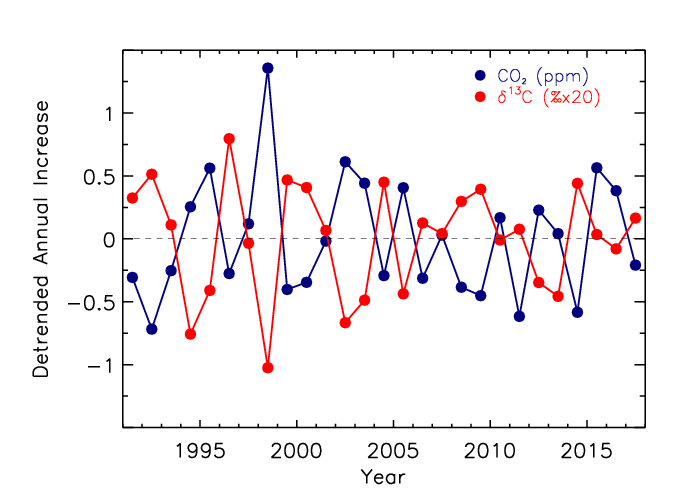 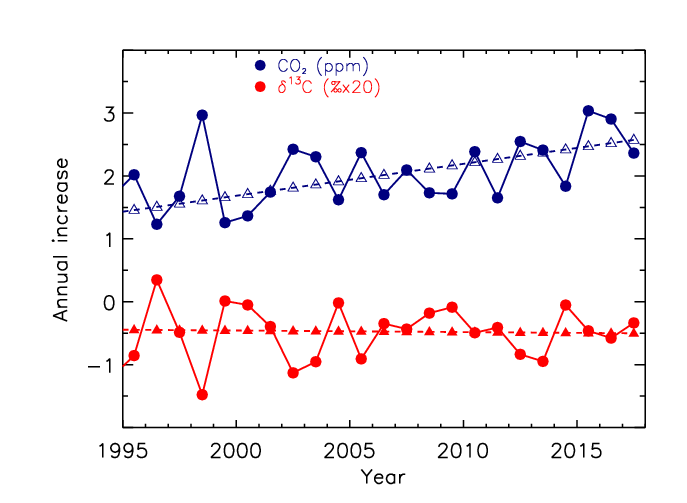 26